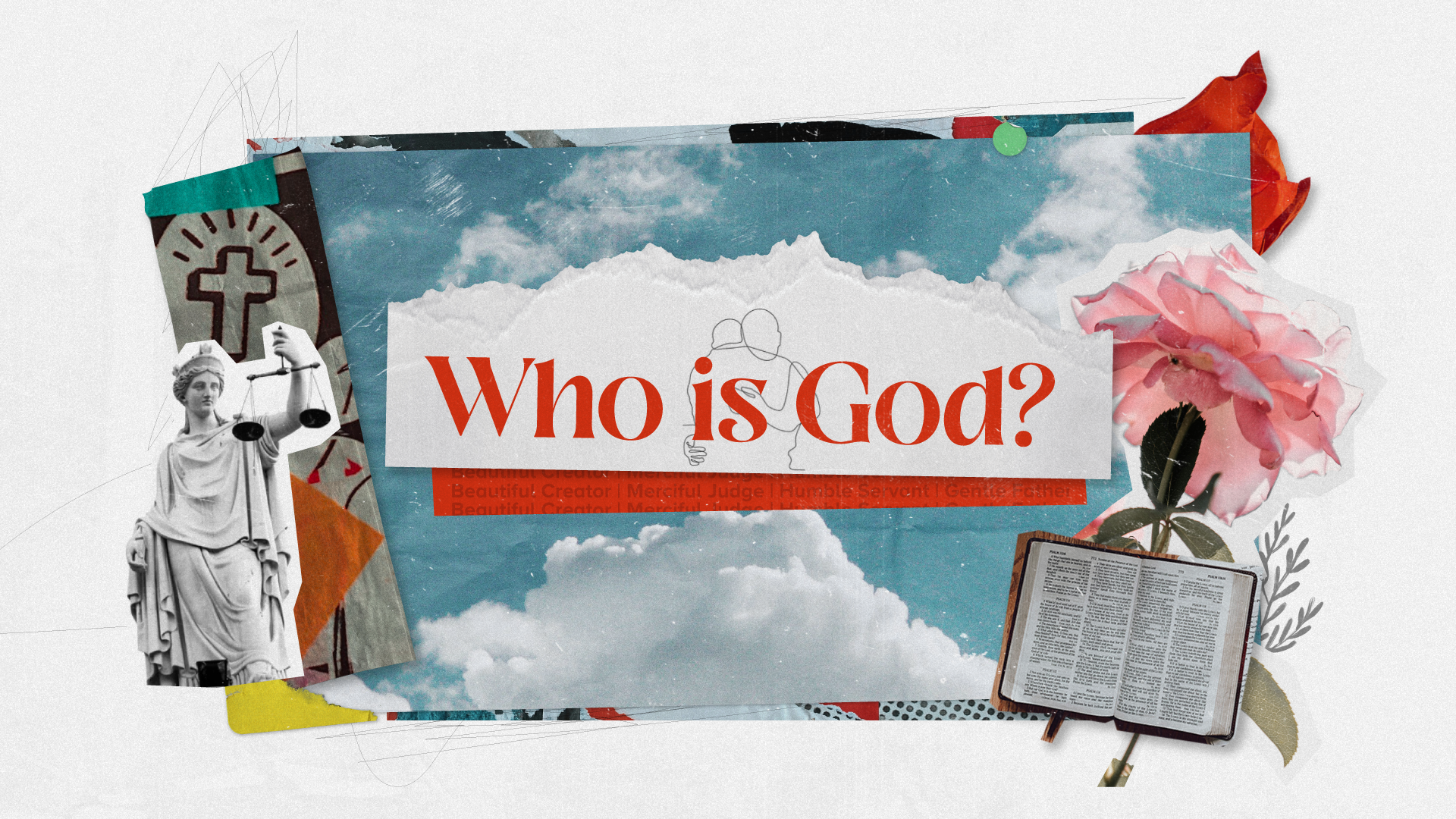 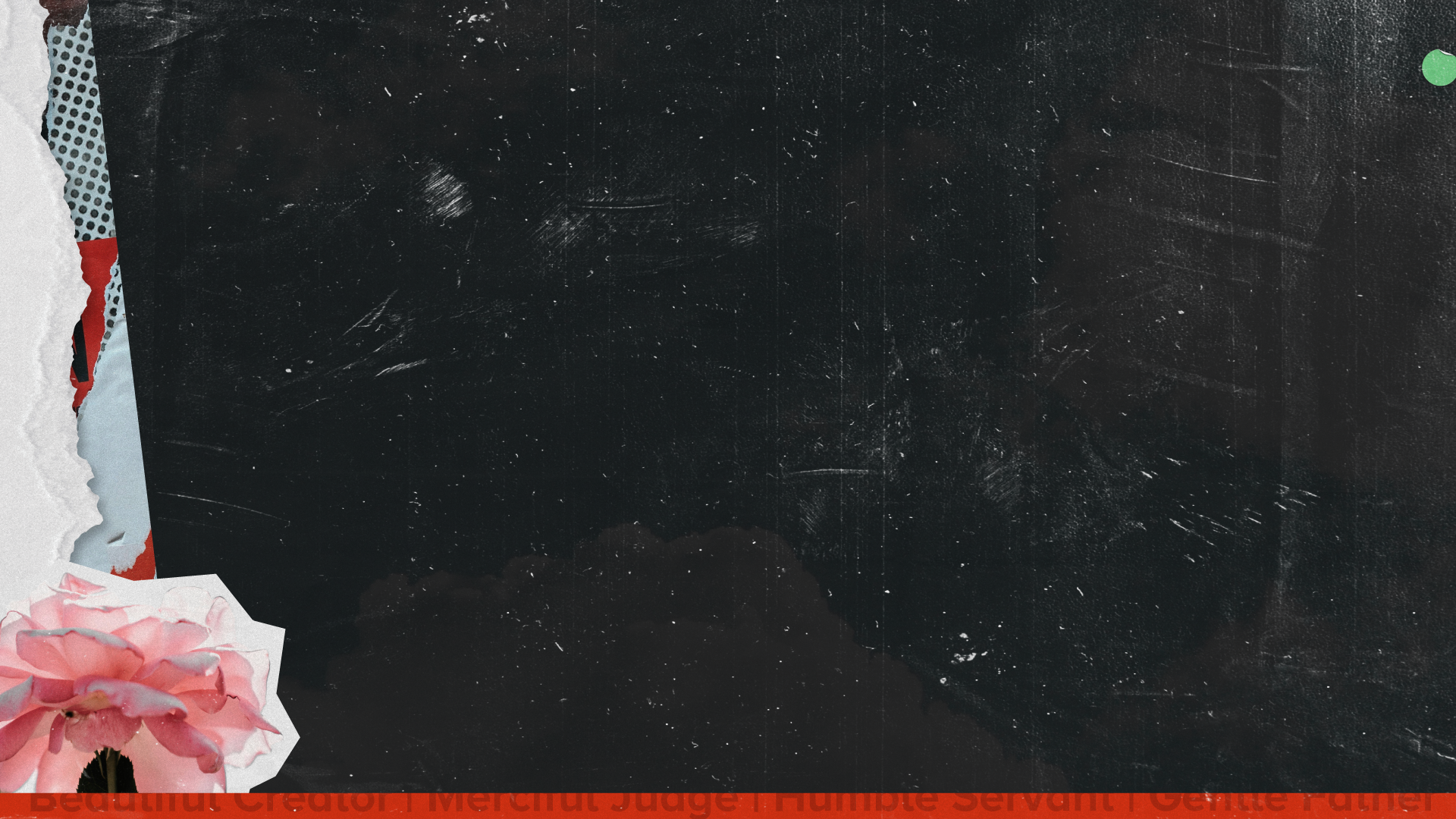 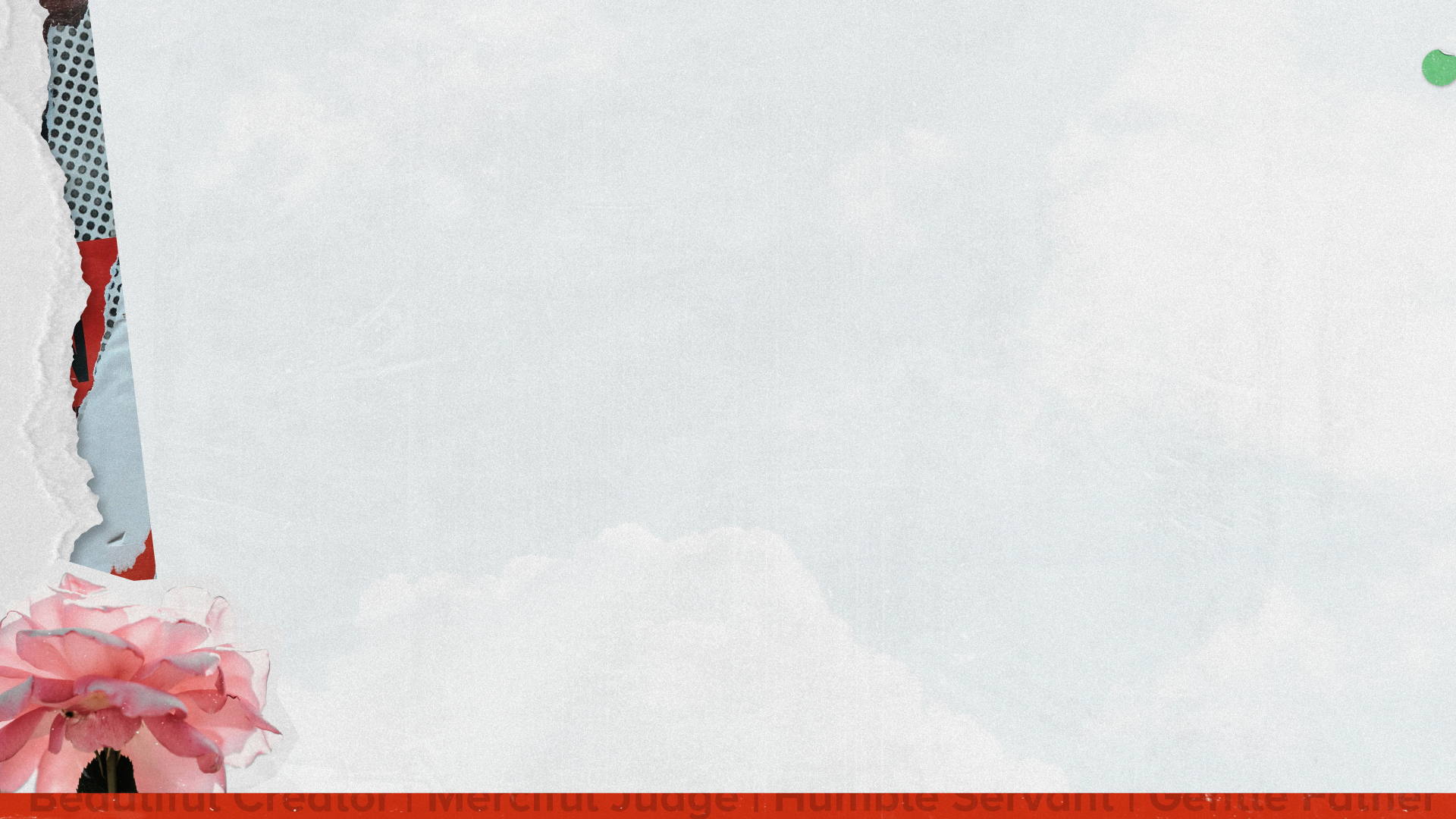 Beautiful Creator
Genesis 1:1-5
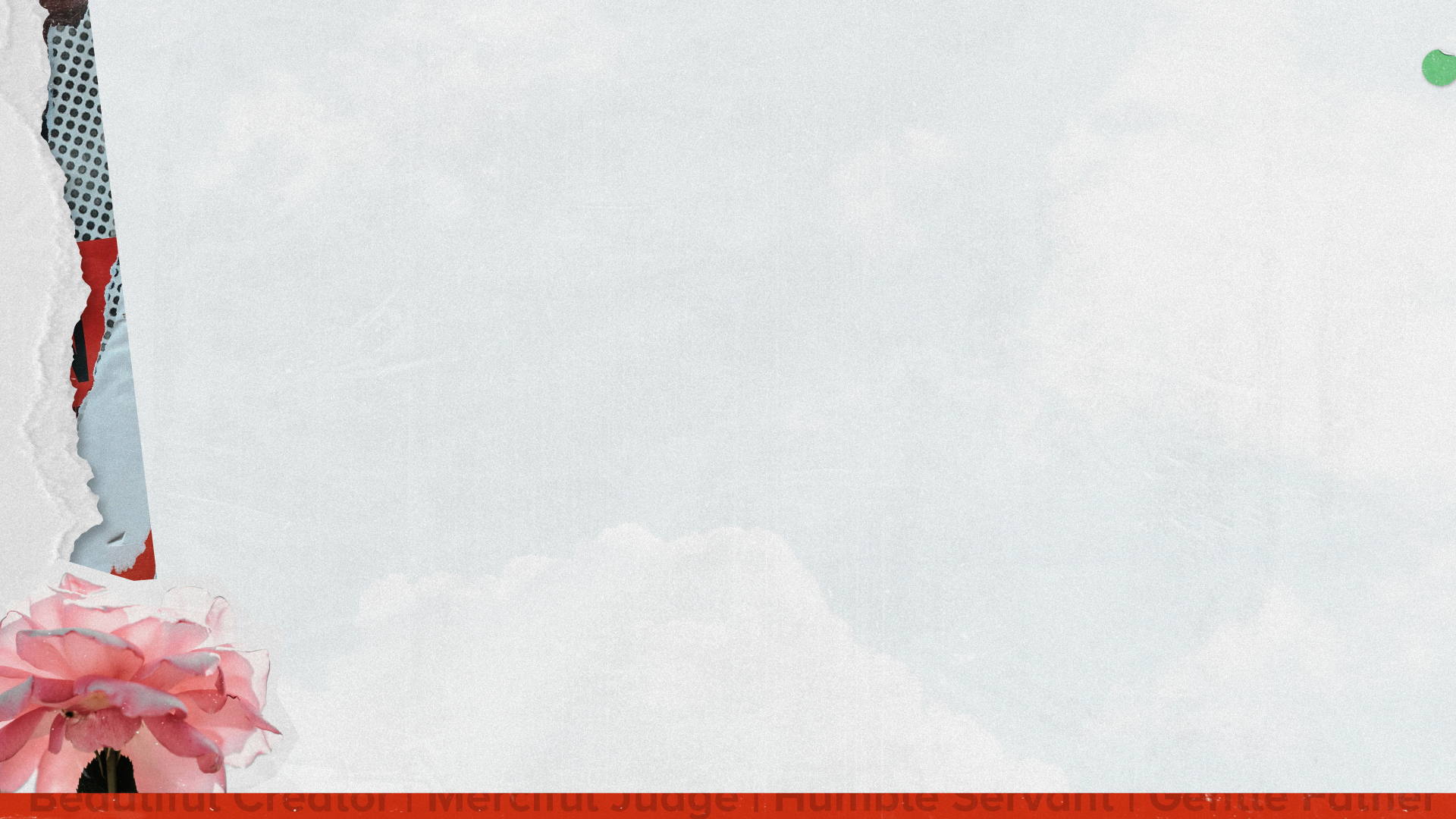 Big Idea: Because God is a beautiful creator, he only makes beautiful things
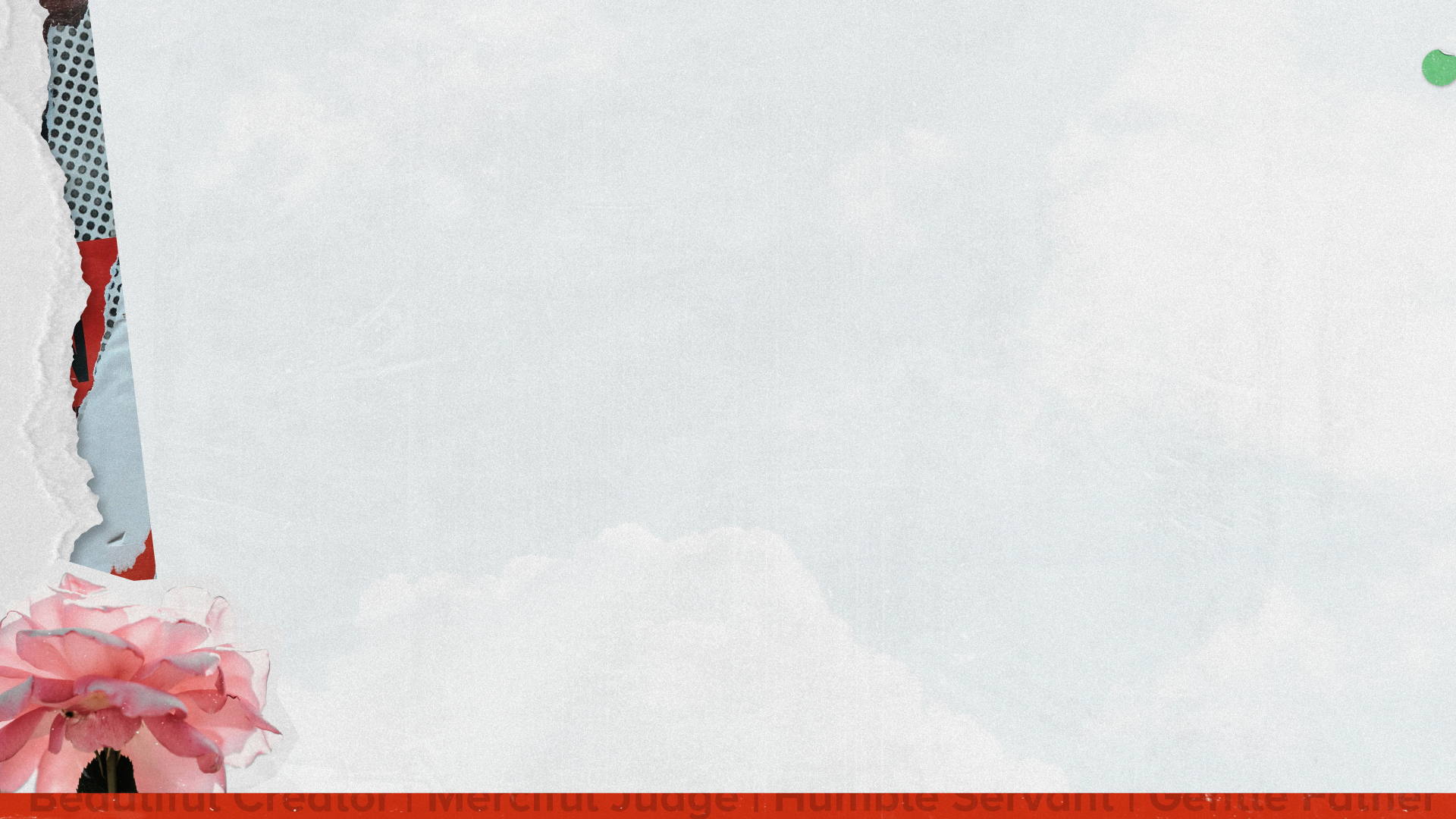 I.	 God created everything beautiful
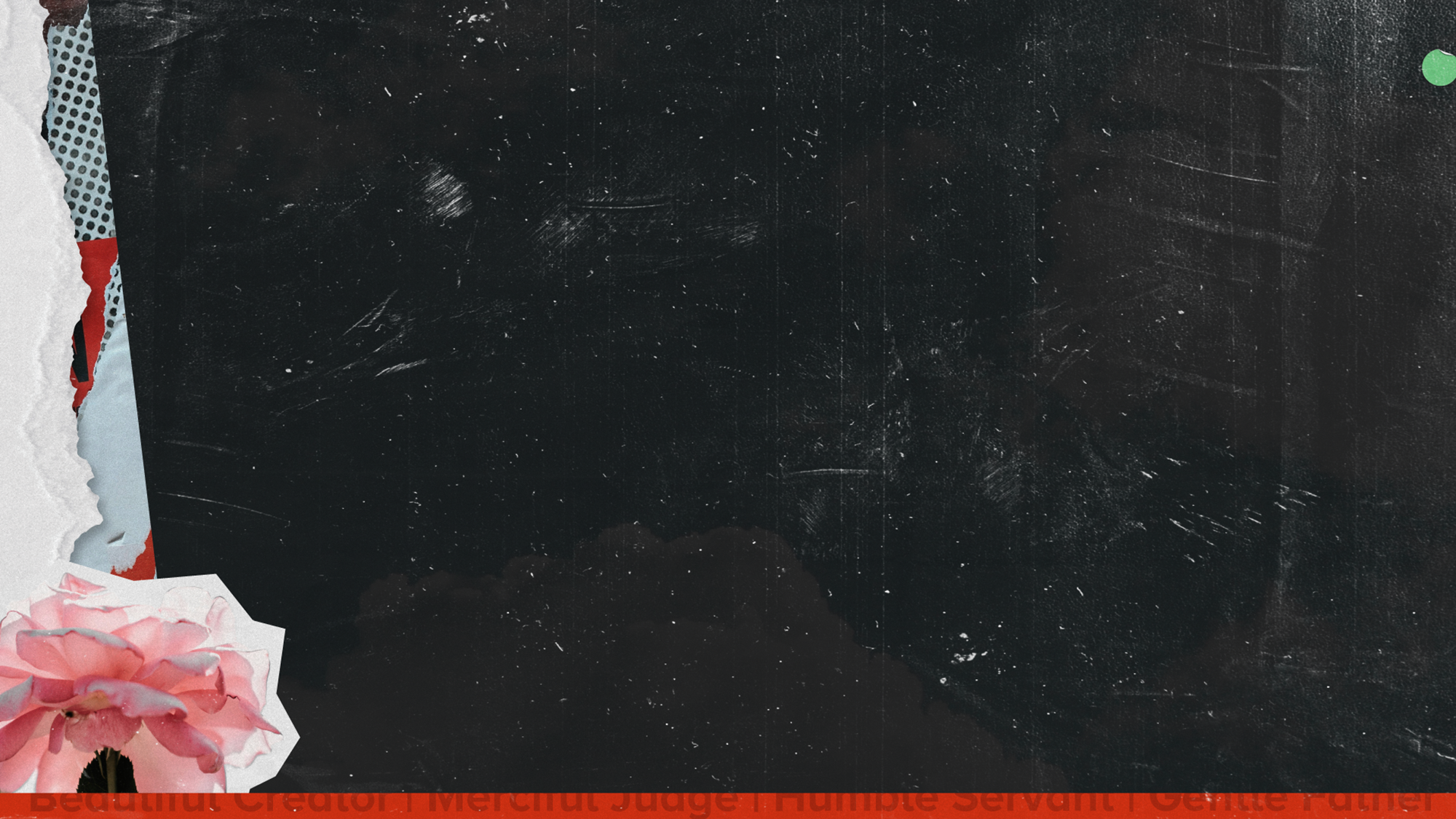 Genesis 1:1-5
In the beginning God created the heavens and the earth. 2 Now the earth was formless and empty, darkness was over the surface of the deep, and the Spirit of God was hovering over the waters.
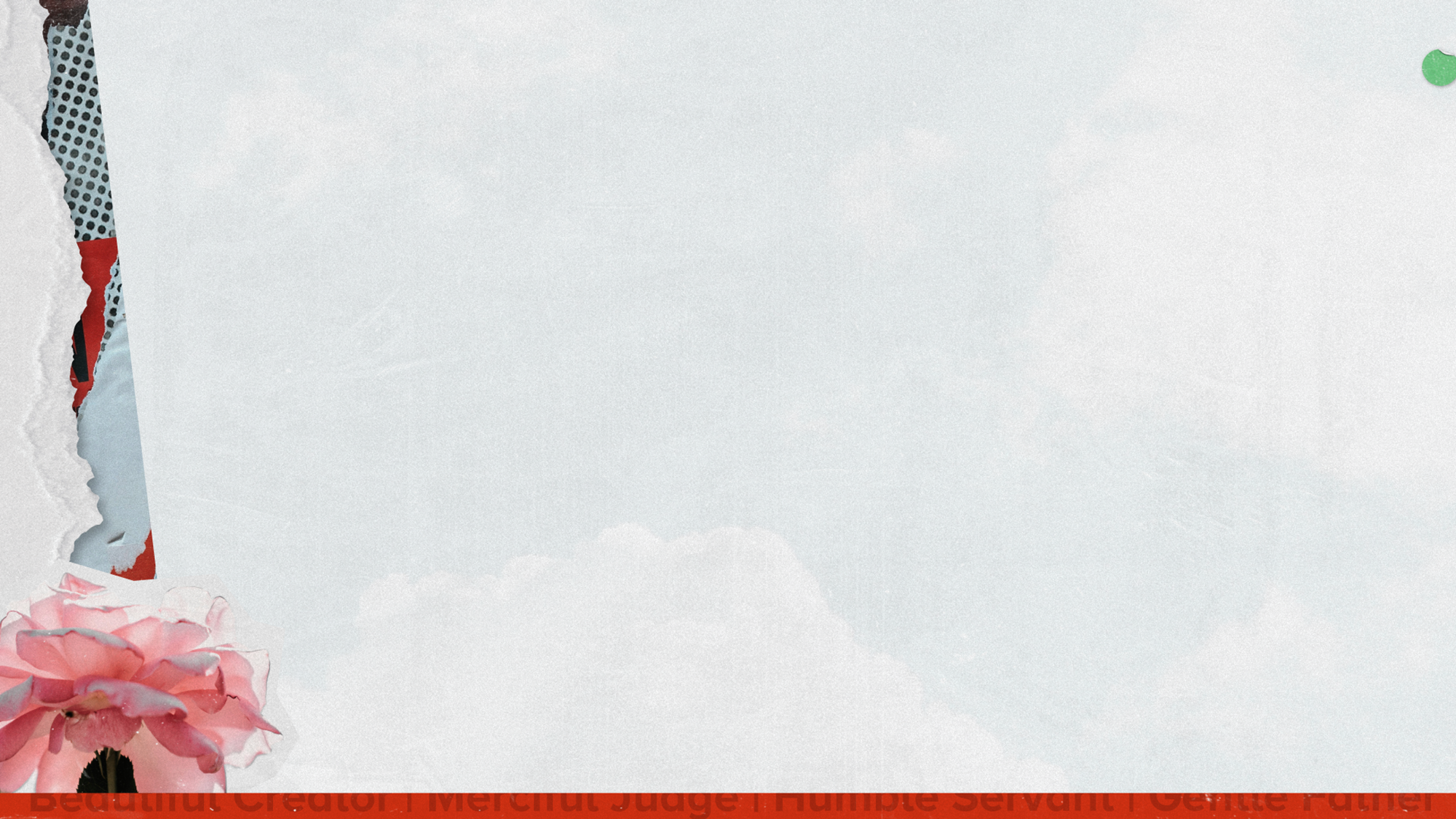 Genesis 1:1-5
3 And God said, “Let there be light,” and there was light. 4 God saw that the light was good, and he separated the light from the darkness. 5 God called the light “day,” and the darkness he called “night.” And there was evening, and there was morning—the first day.
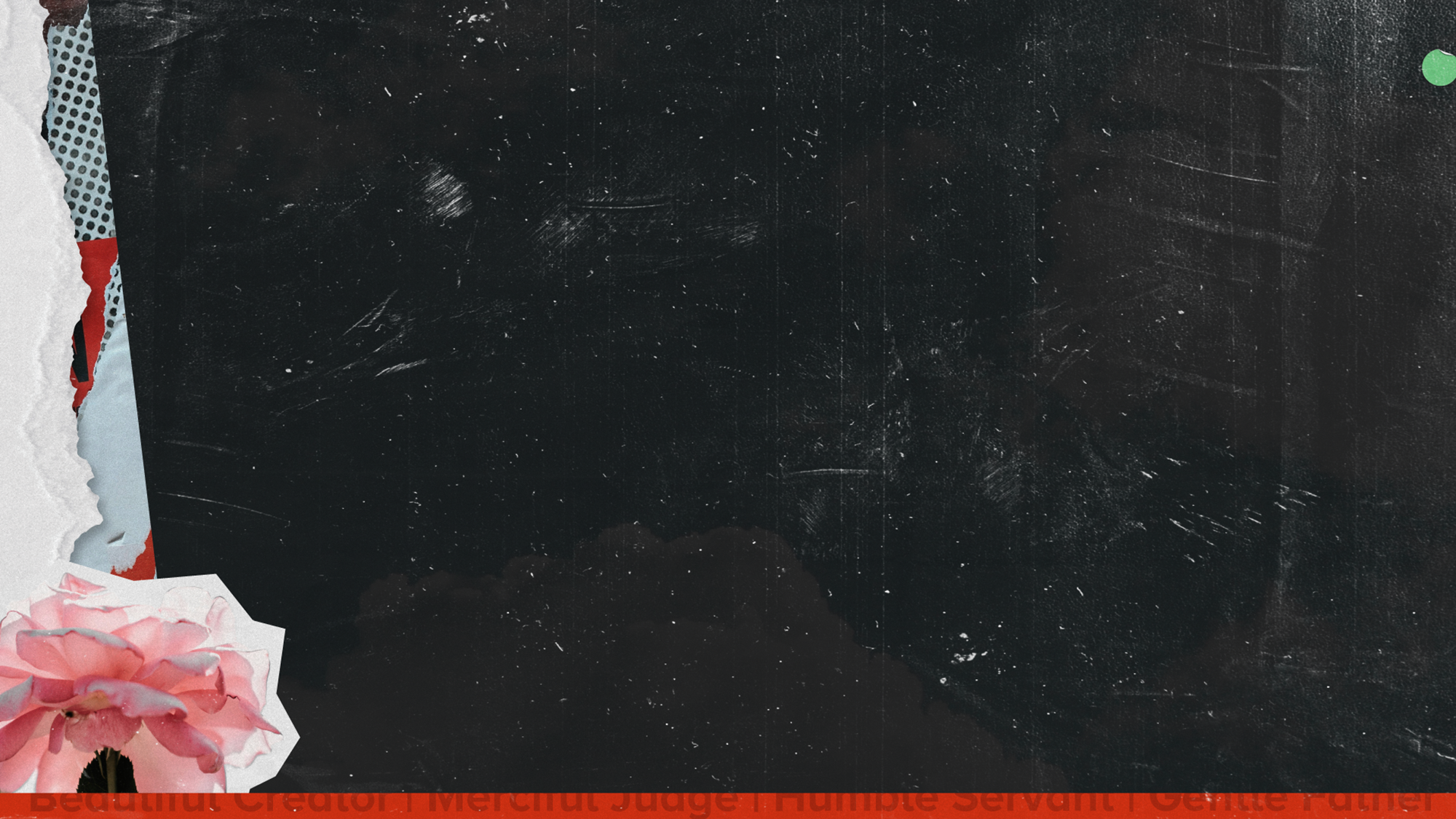 The rhythm of creation
God said, “Let there be….”
And there was…
God saw that it was good.
God called it ______
   There was evening and morning.
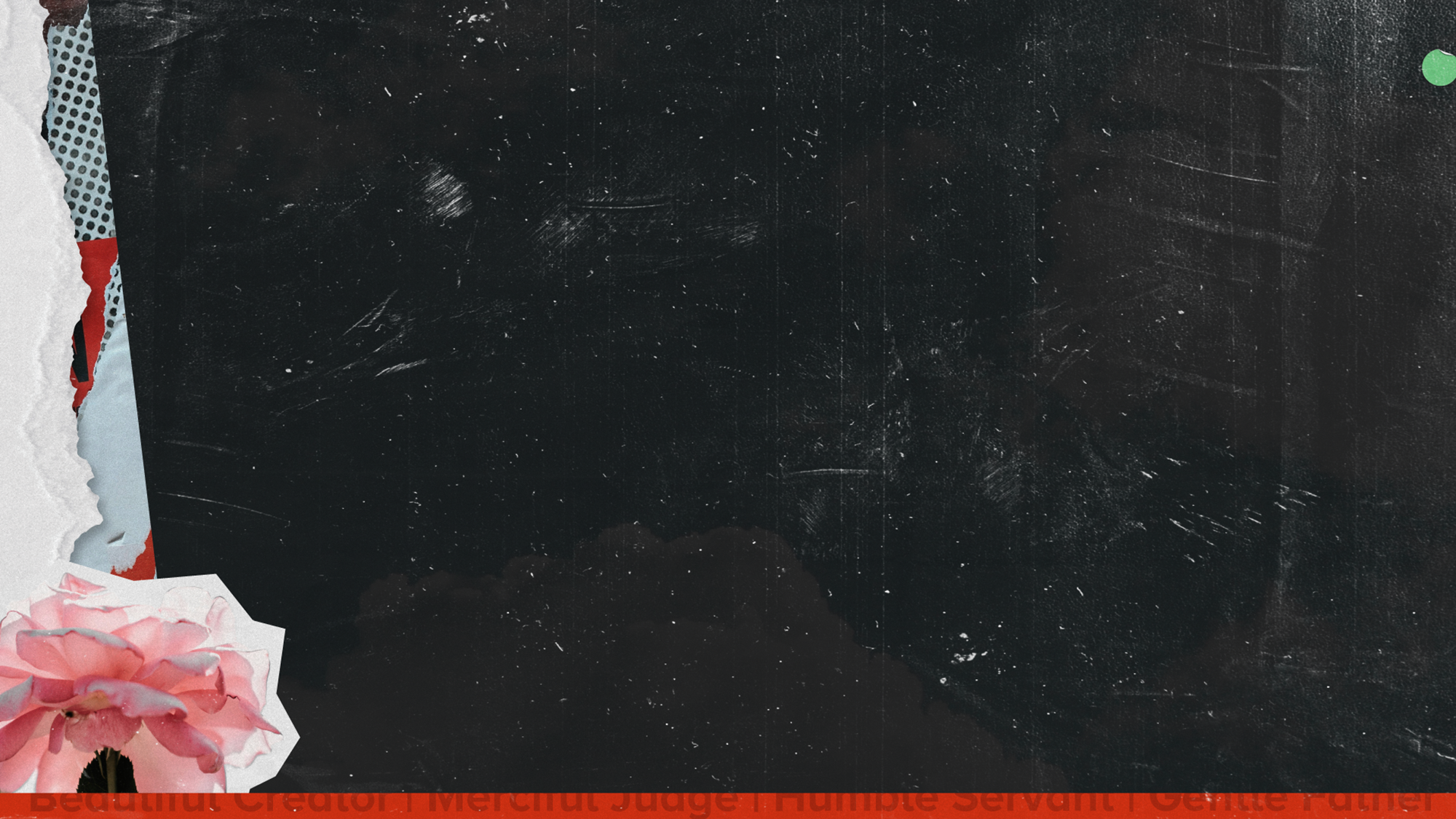 The rhythm of creation
God said, “Let there be….”
And there was…
God saw that it was good.
God called it ______
   There was evening and morning.
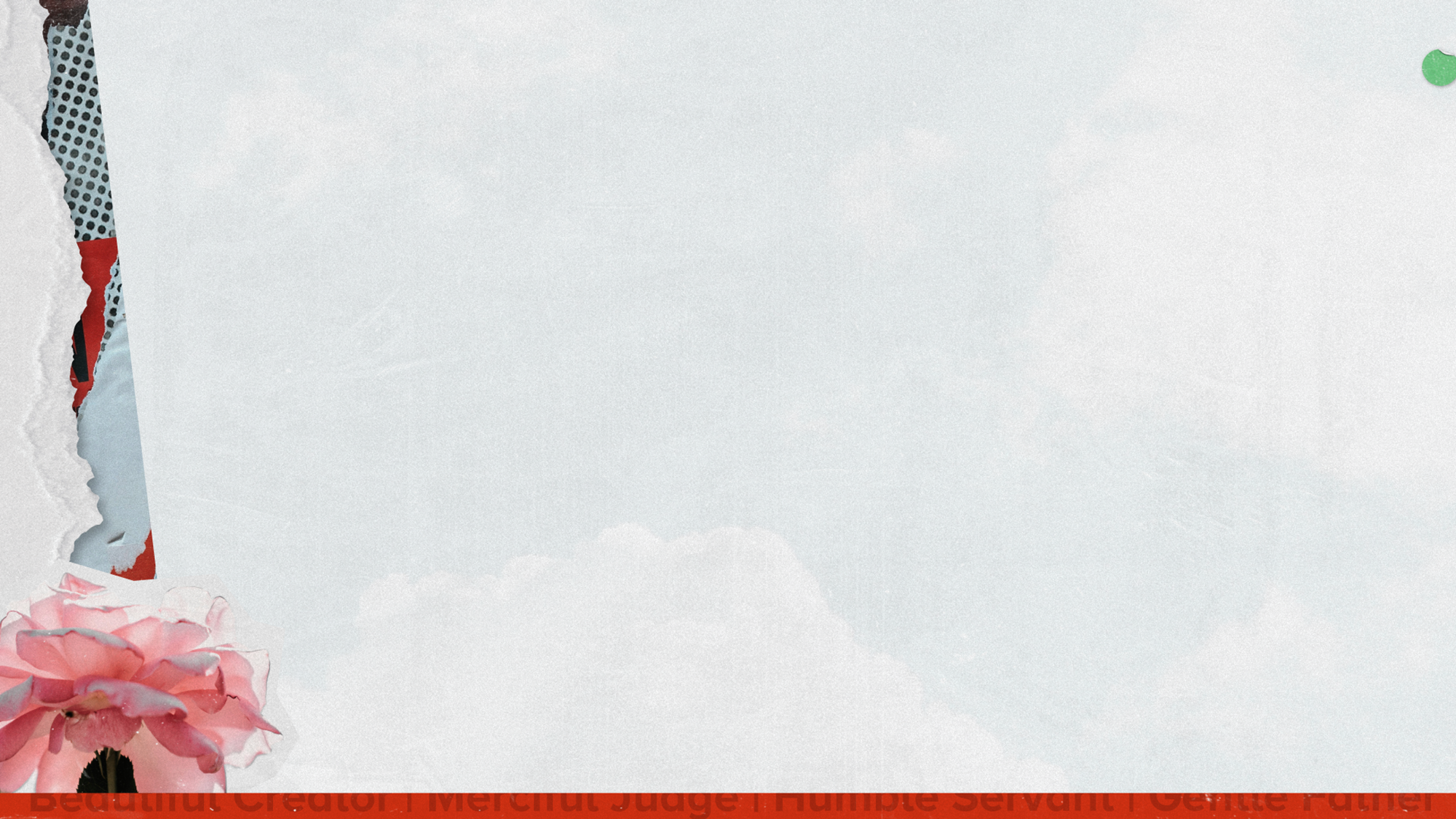 Genesis 1:31
31 God saw all that he had made, and it was very good. And there was evening, and there was morning—the sixth day.
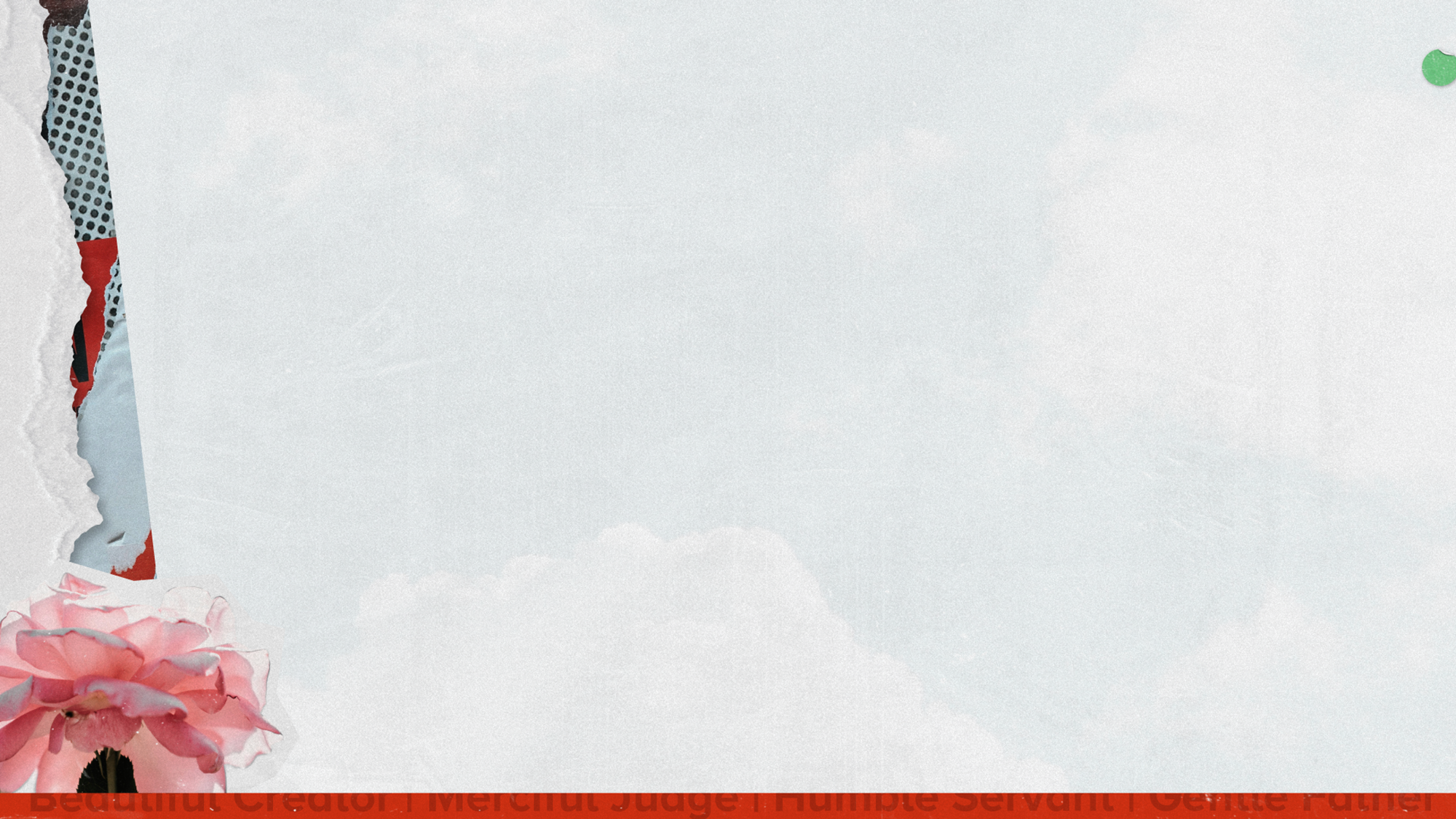 Genesis 1:31
31 God saw all that he had made, and it was very good. And there was evening, and there was morning—the sixth day.
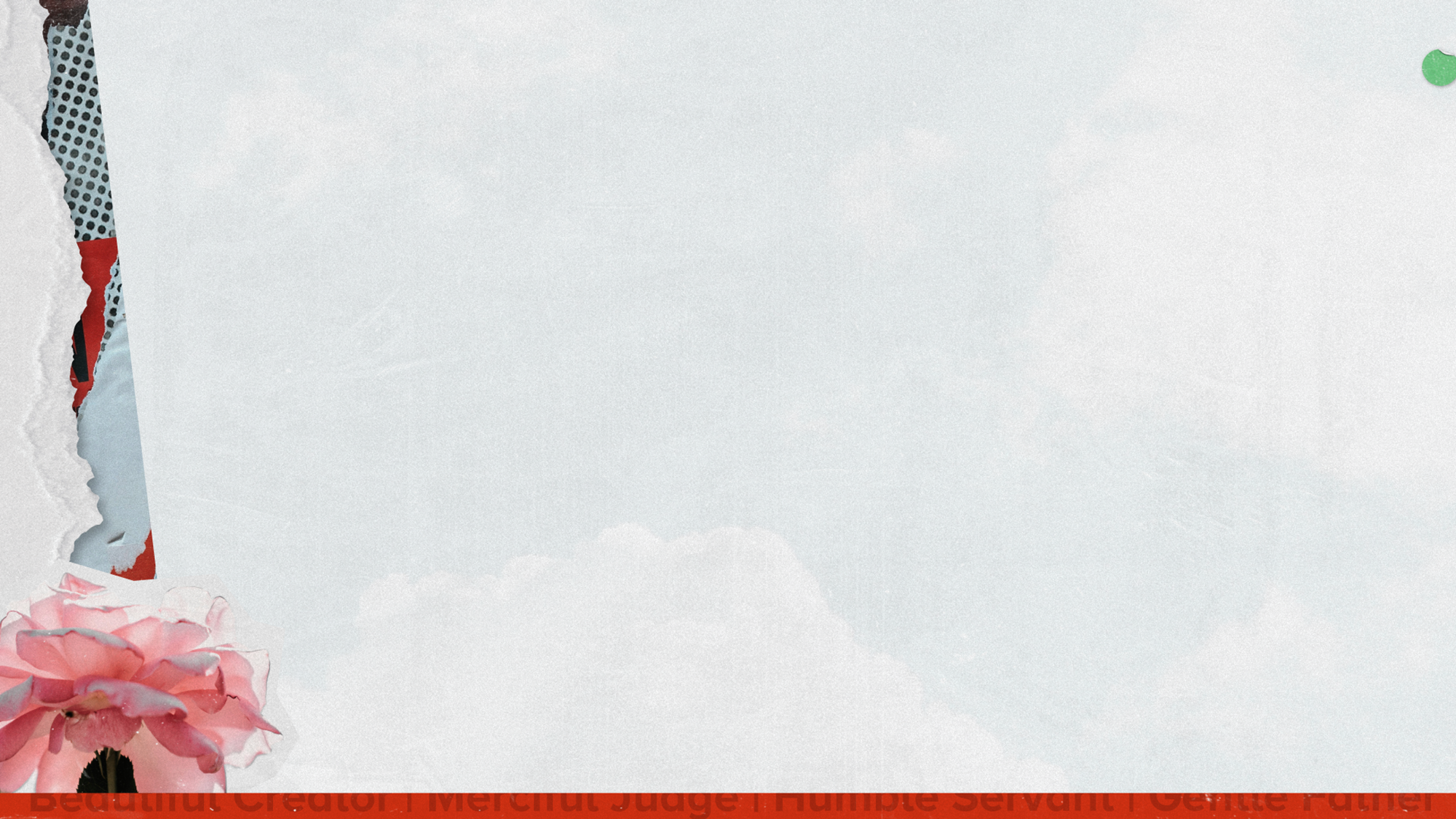 Genesis 1:27
So God created humankind in his own 
	image,
in the image of God he created them;
	male and female he created them.
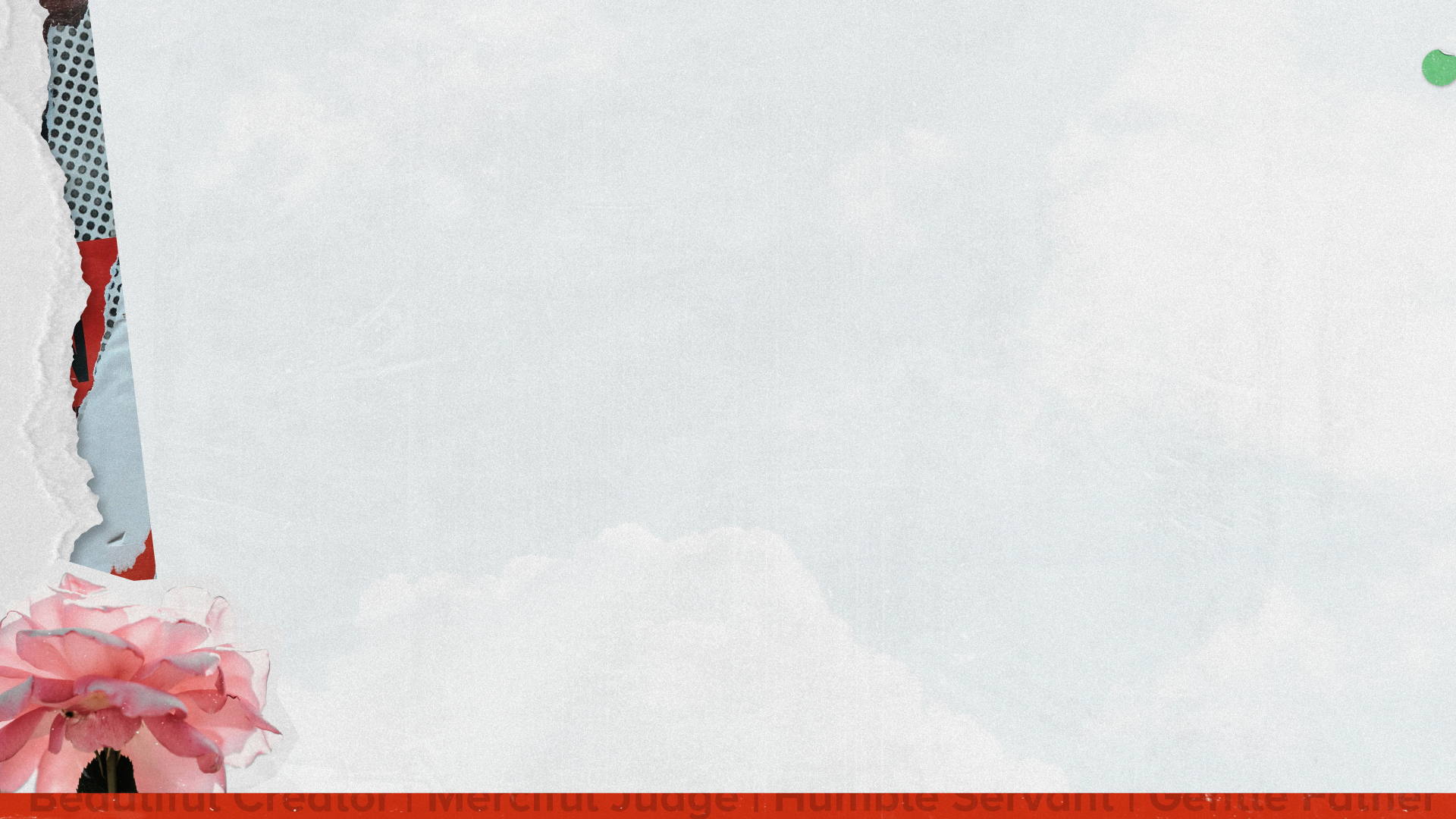 Your creator thinks you’re beautiful. Do you agree with Him?
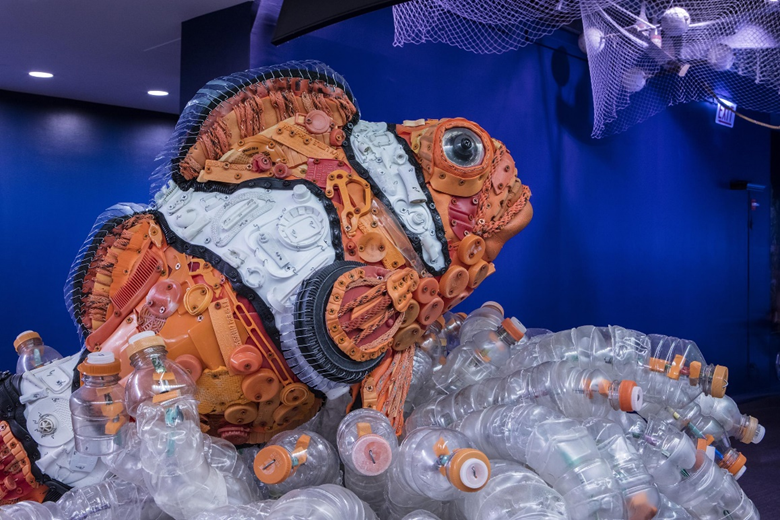 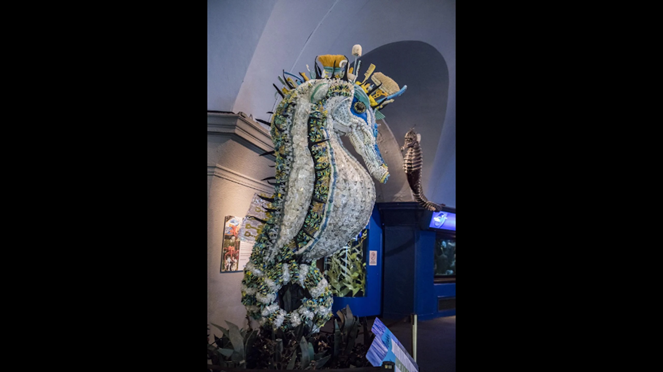 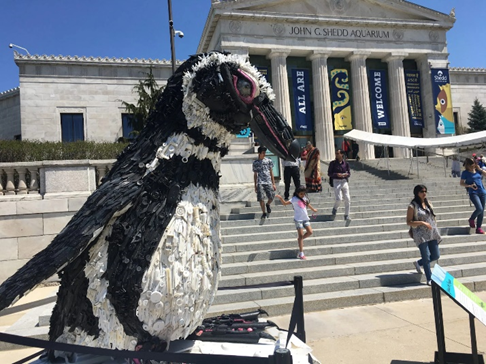 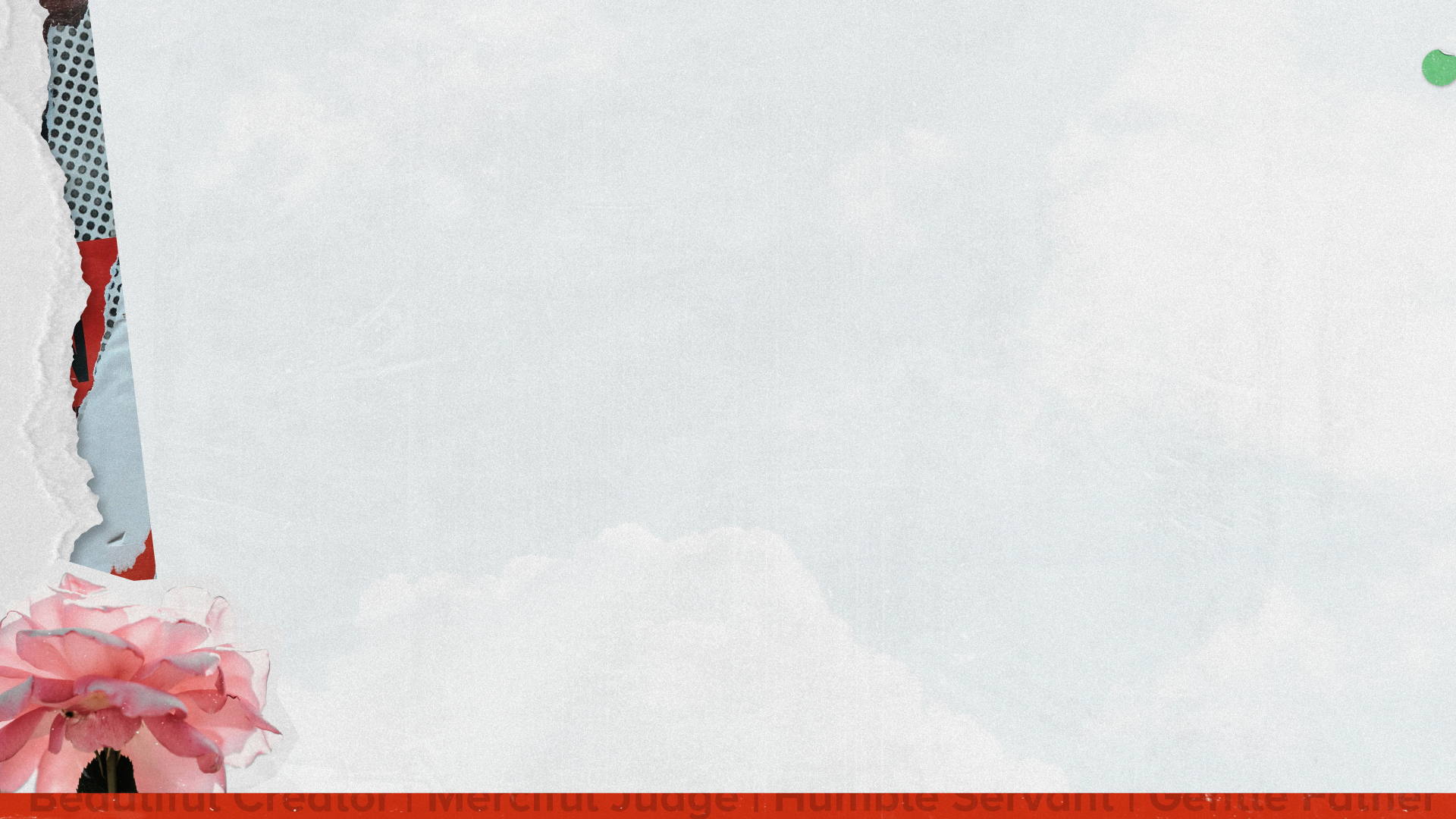 I.	 God created everything beautiful
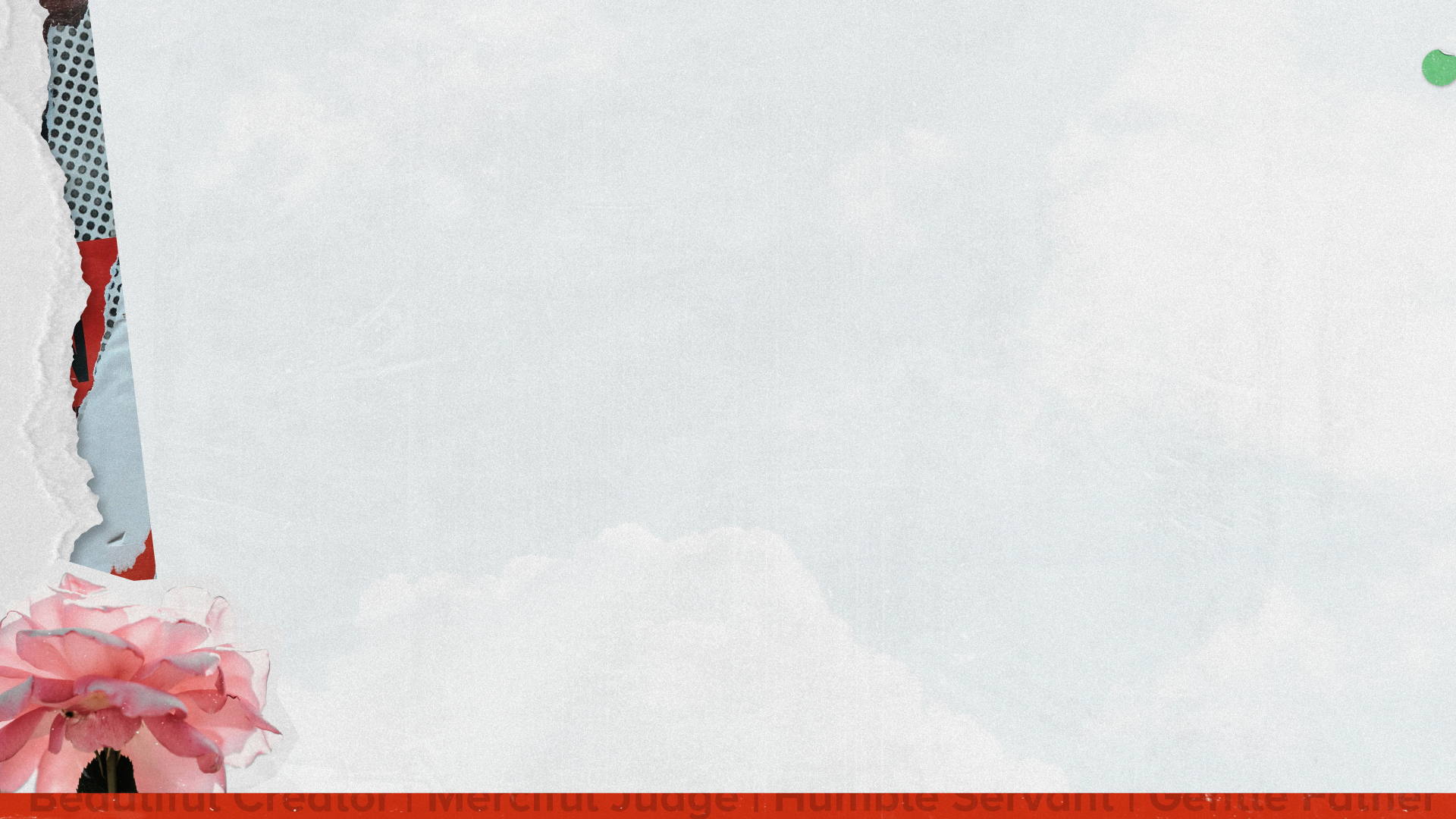 Big Idea: Because God is a beautiful creator, he only makes beautiful things
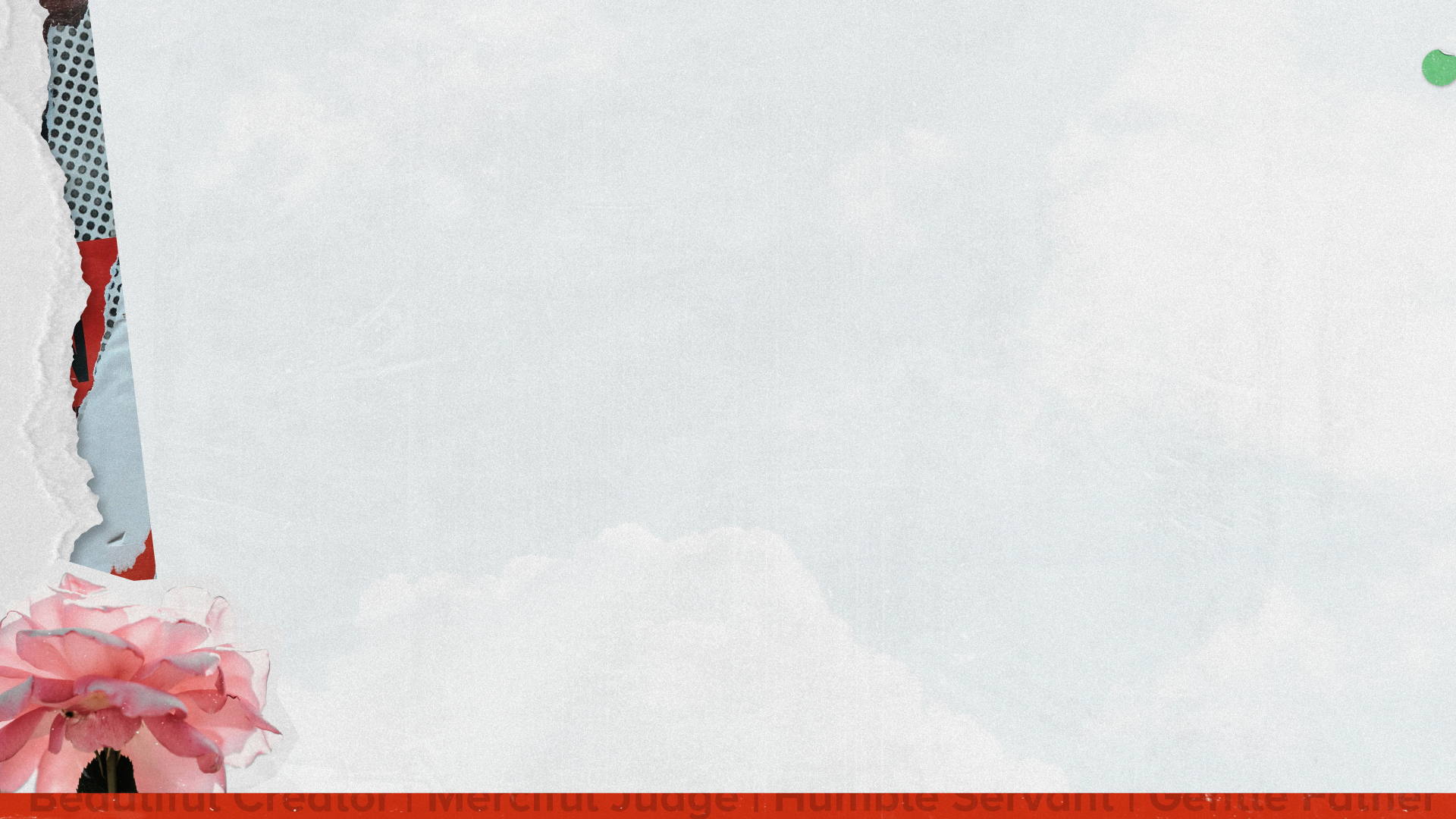 II.    Humans traded beauty for destruction
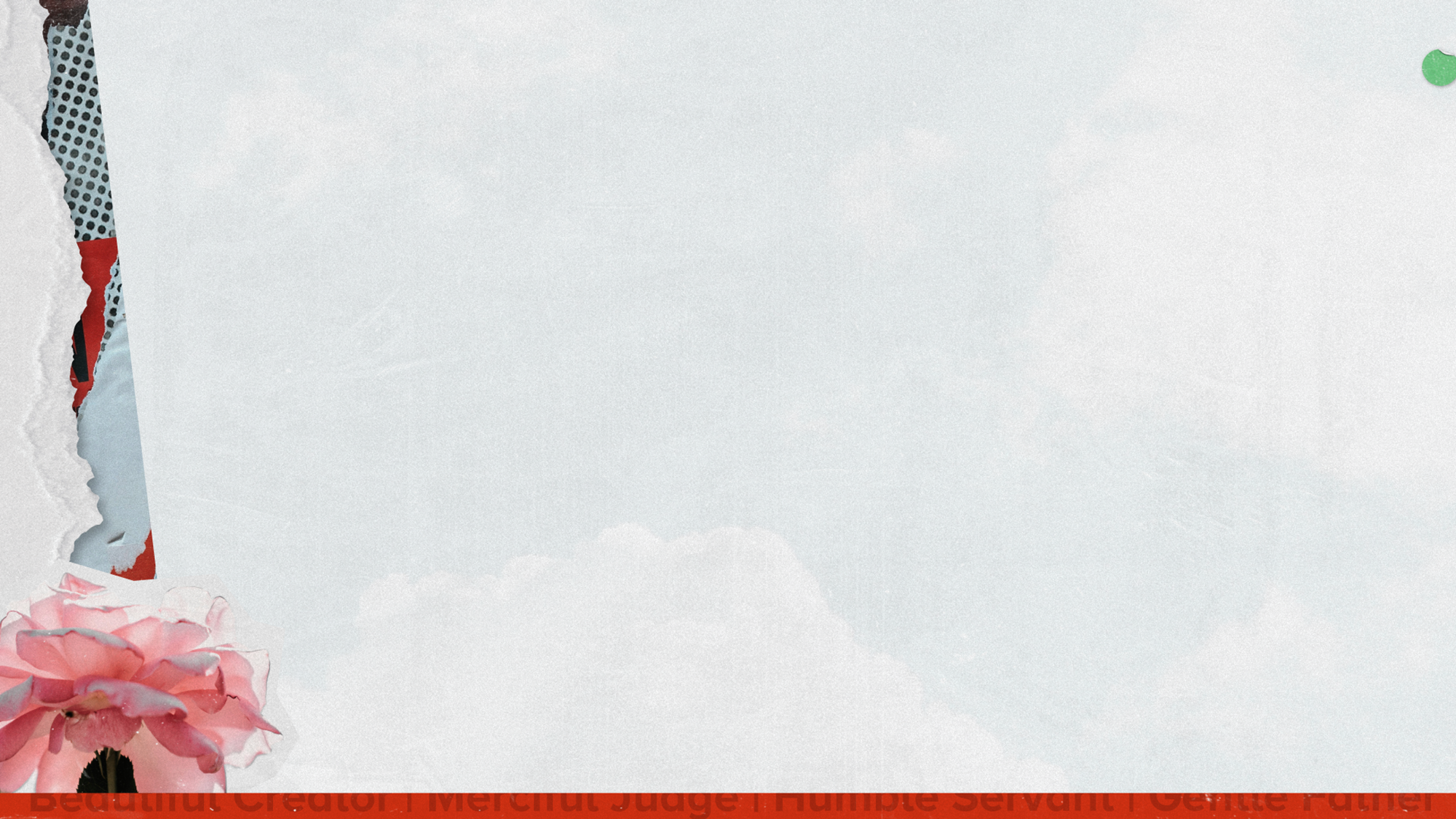 Genesis 6:12
12 God saw how corrupt the earth had become, for all the people on earth had corrupted their ways.
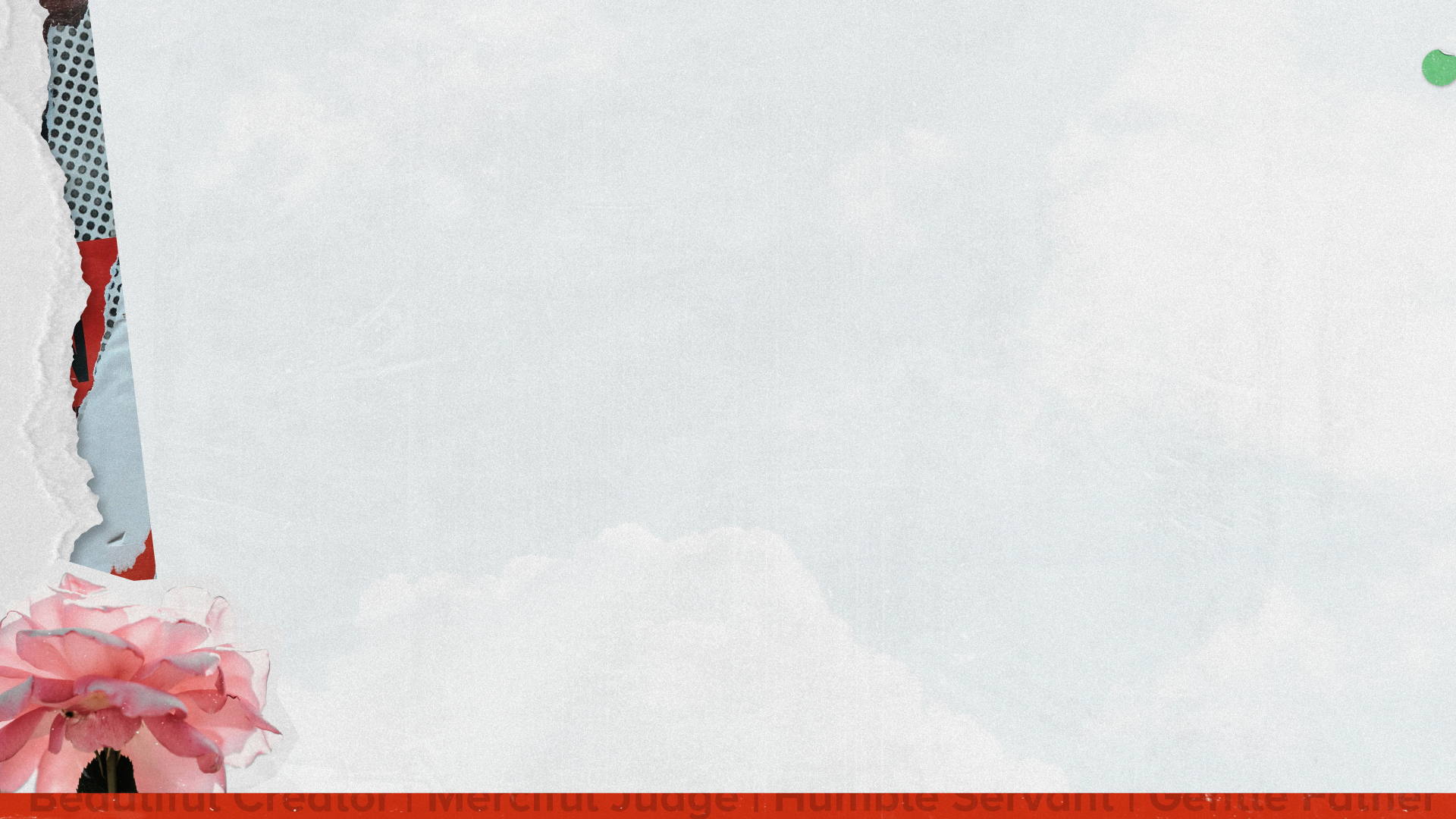 II.    Humans traded beauty for destruction
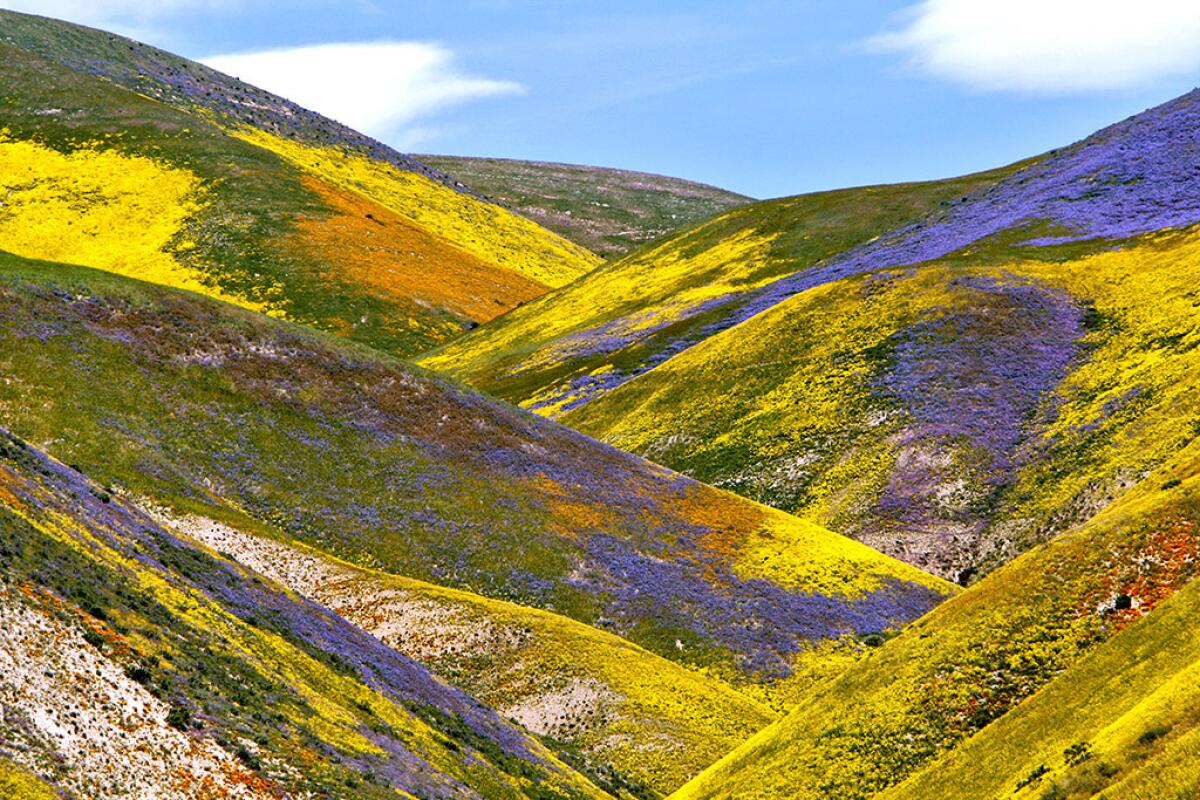 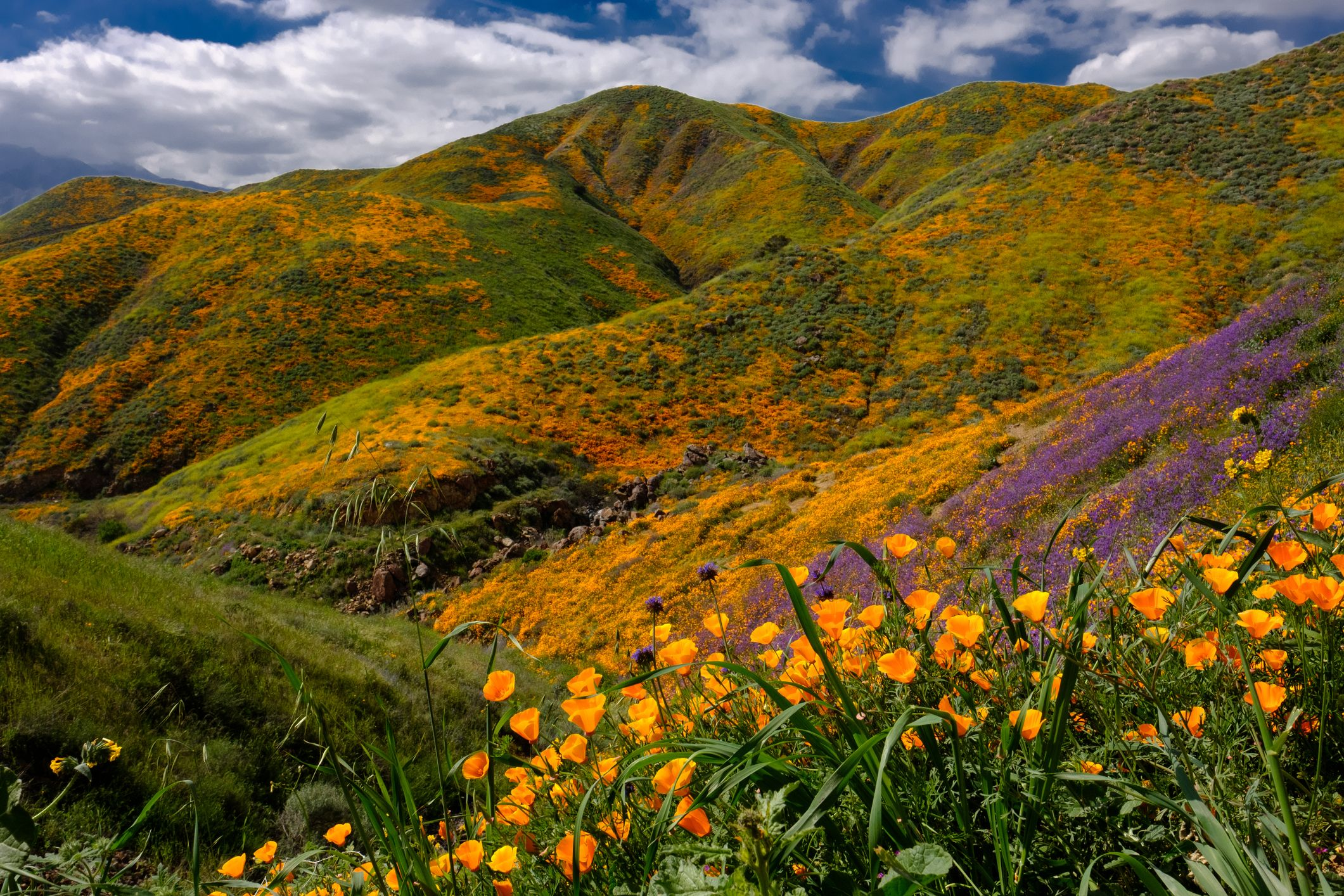 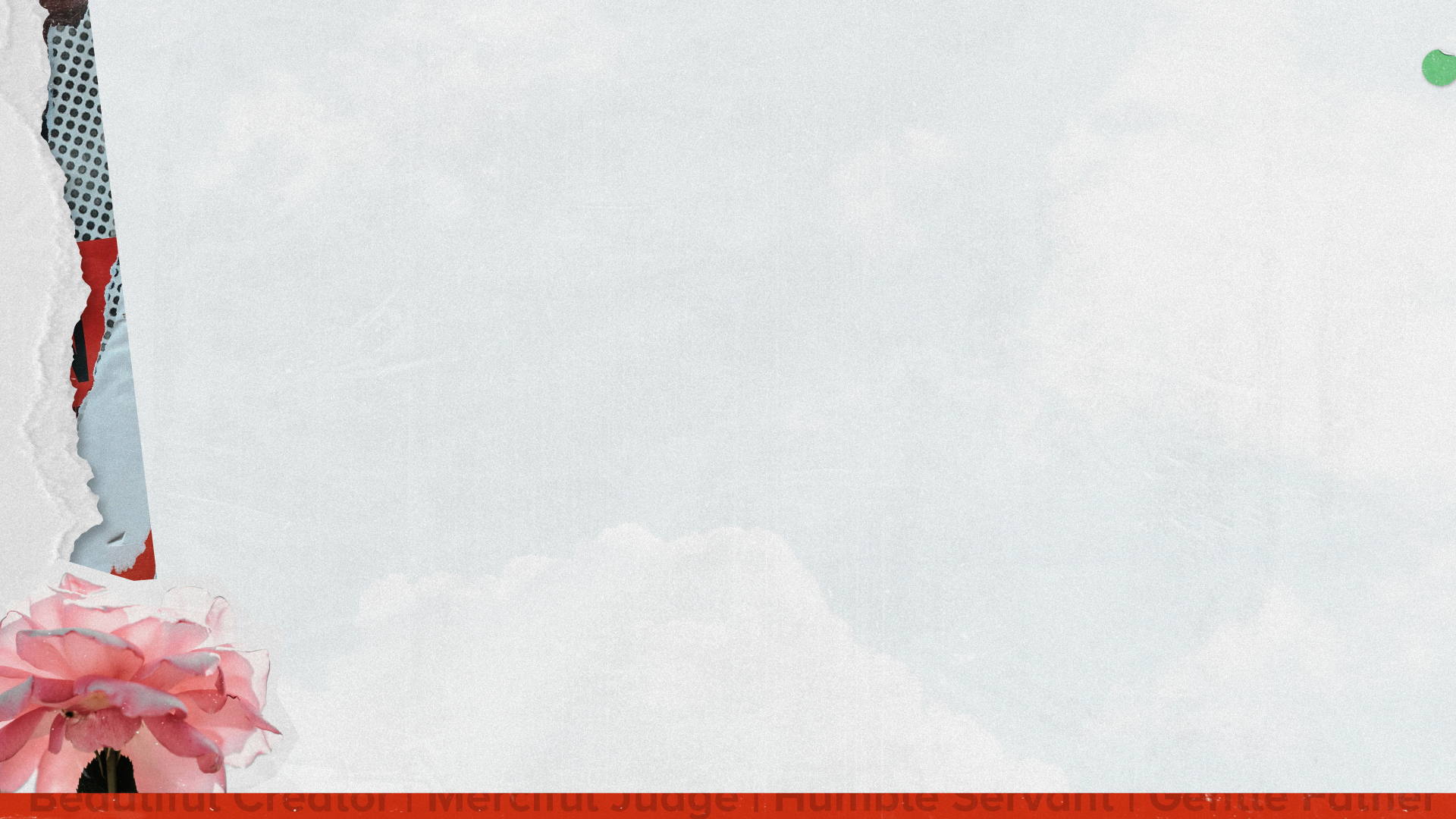 III.   God is making all things beautiful again.
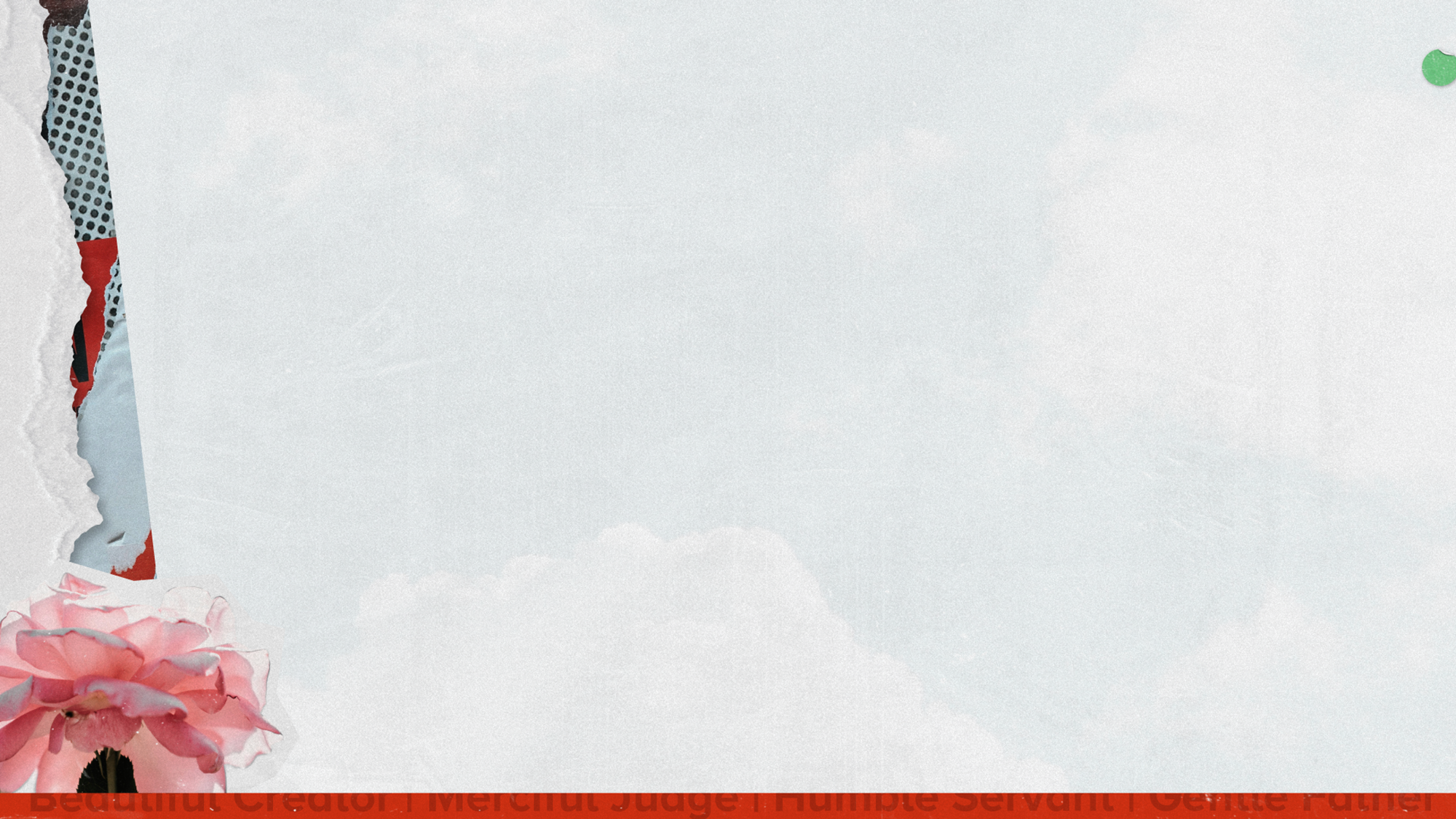 2 Corinthians 5:17-19
17 Therefore, if anyone is in Christ, the new creation has come: The old has gone, the new is here!
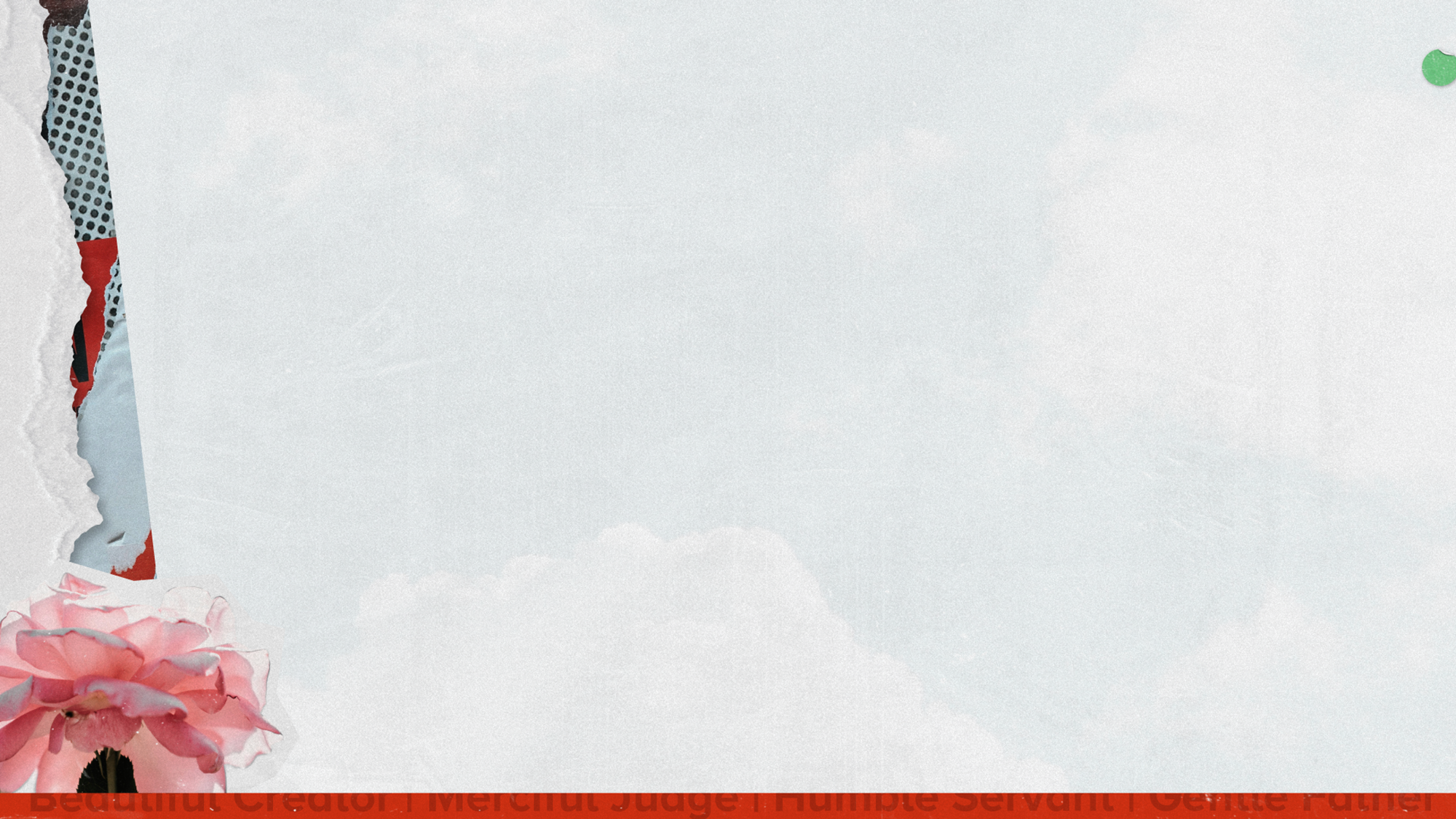 2 Corinthians 5:17-19
18 All this is from God, who reconciled us to himself through Christ and gave us the ministry of reconciliation: 19 that God was reconciling the world to himself in Christ, not counting people’s sins against them. And he has committed to us the message of reconciliation.
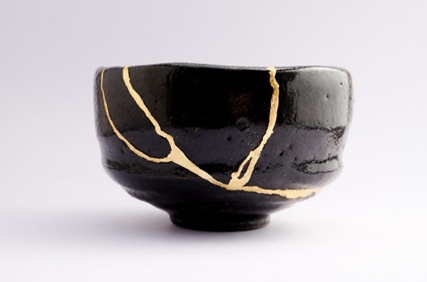 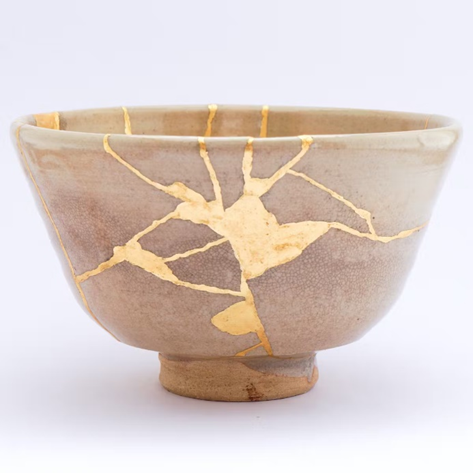 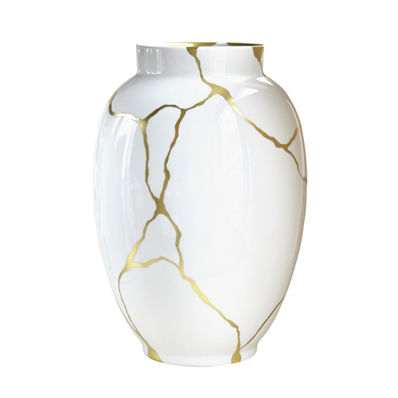 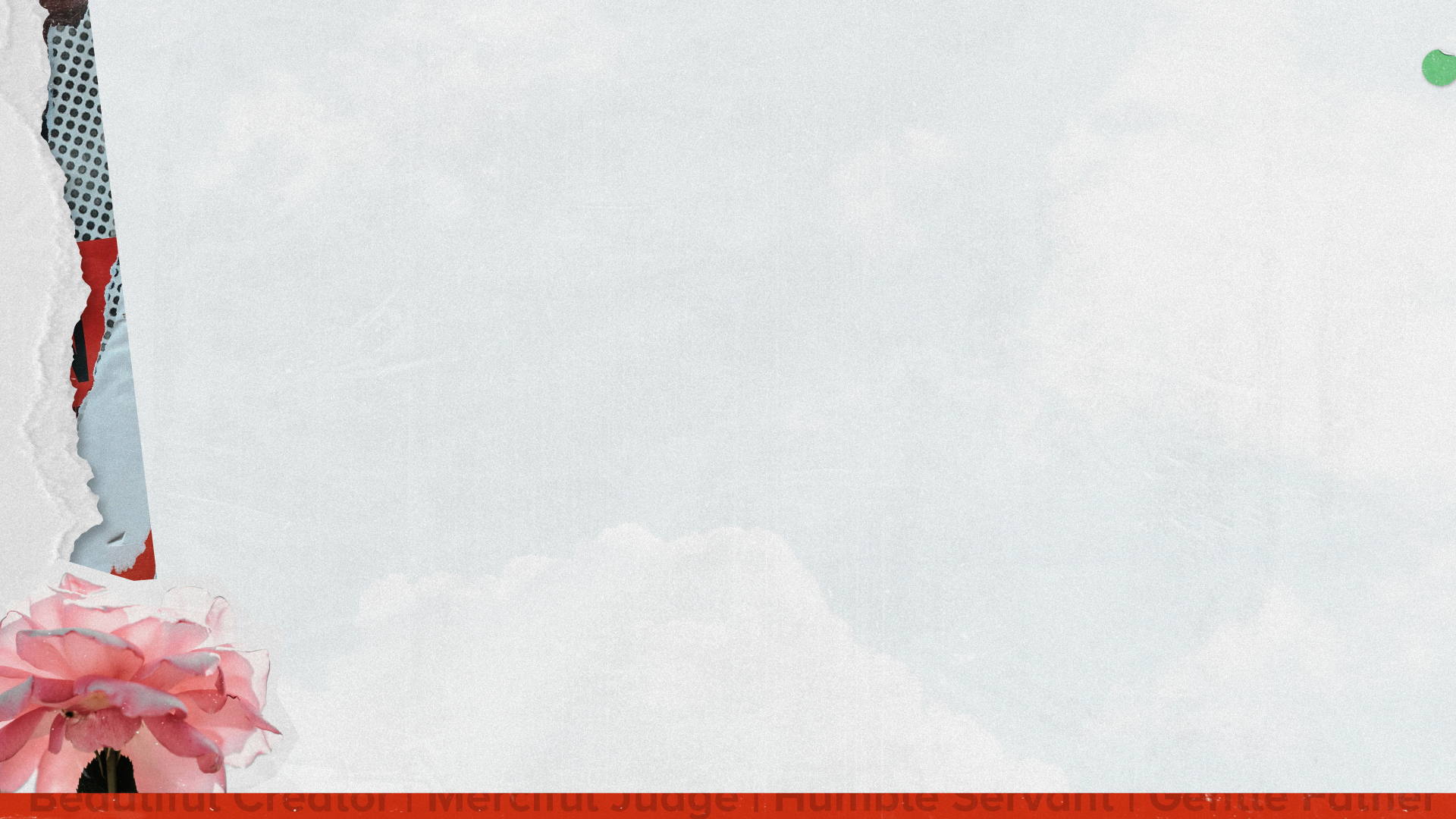 Big Idea: Because God is a beautiful creator, he only makes beautiful things
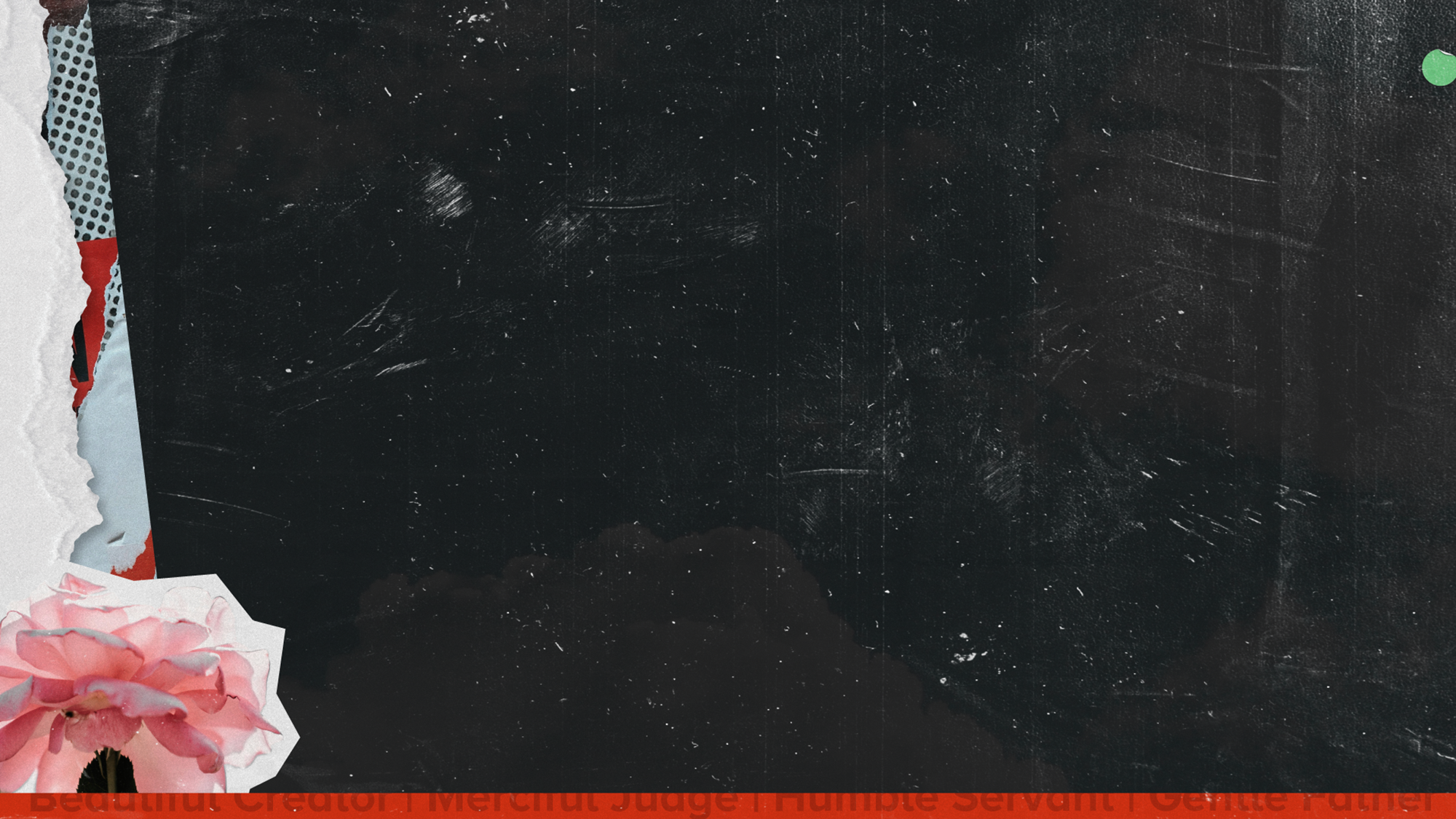 How do we live it out?
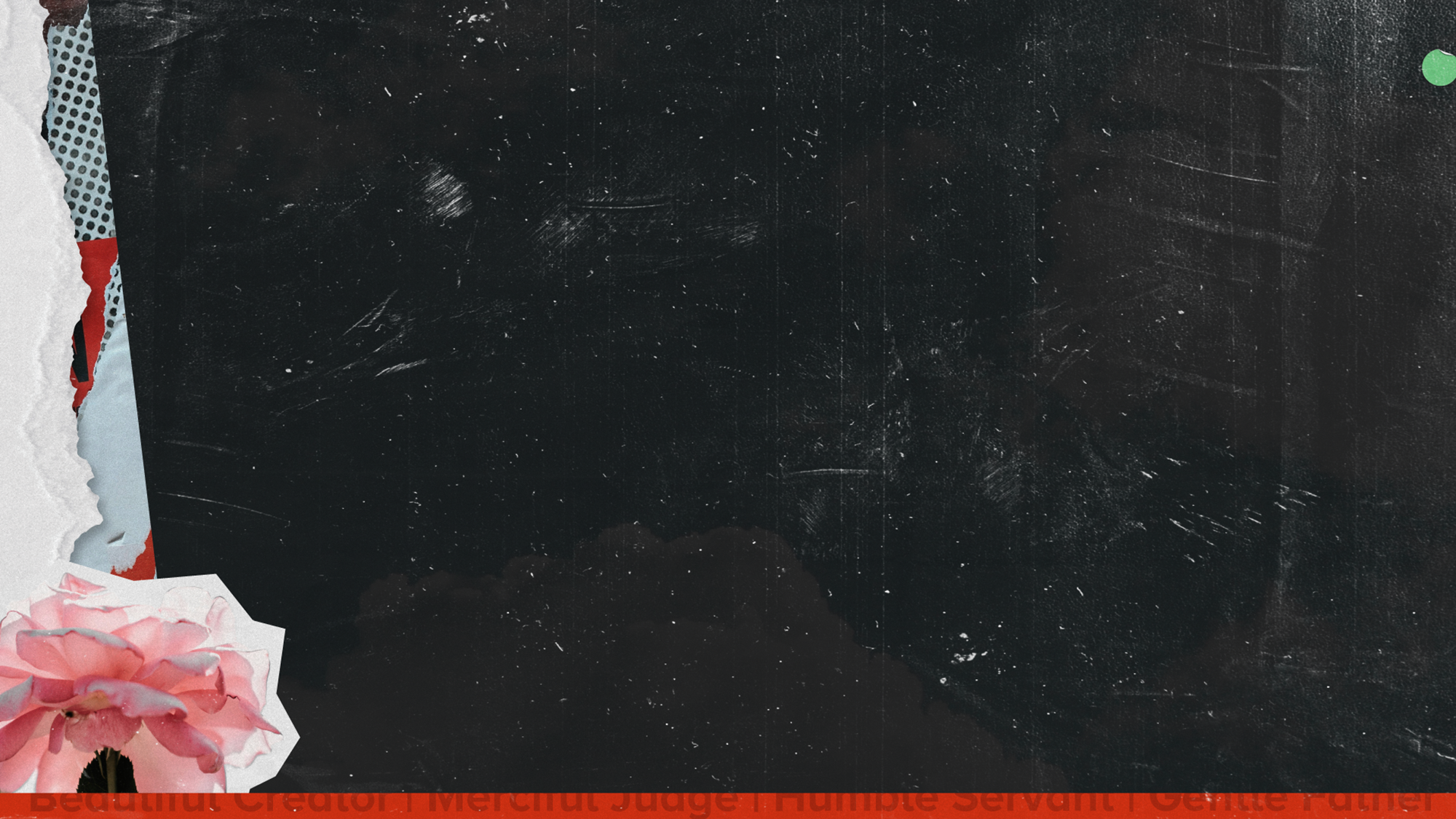 How do we live it out?
Love what is beautiful
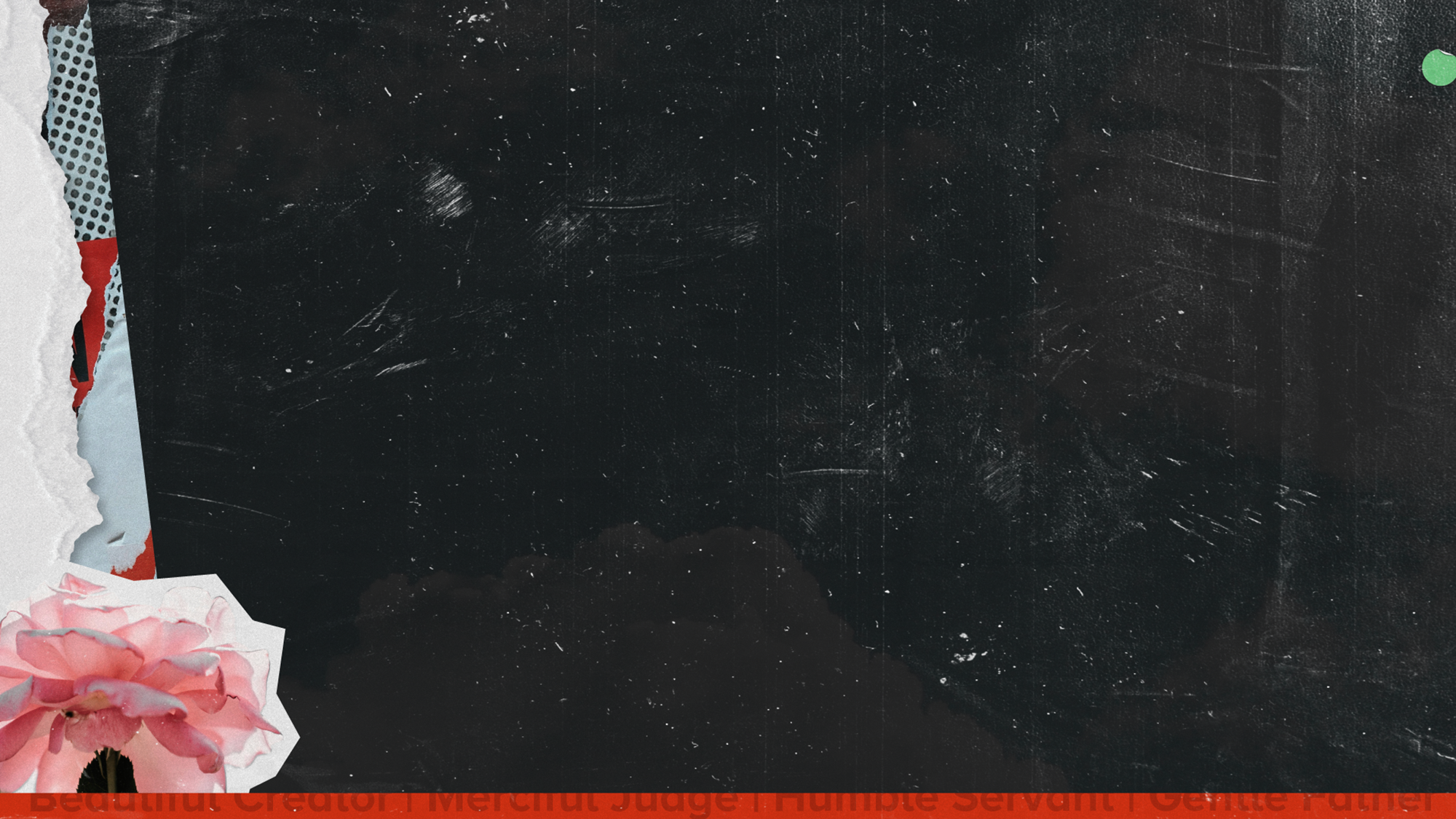 How do we live it out?
Love what is beautiful
2.	Create what is beautiful
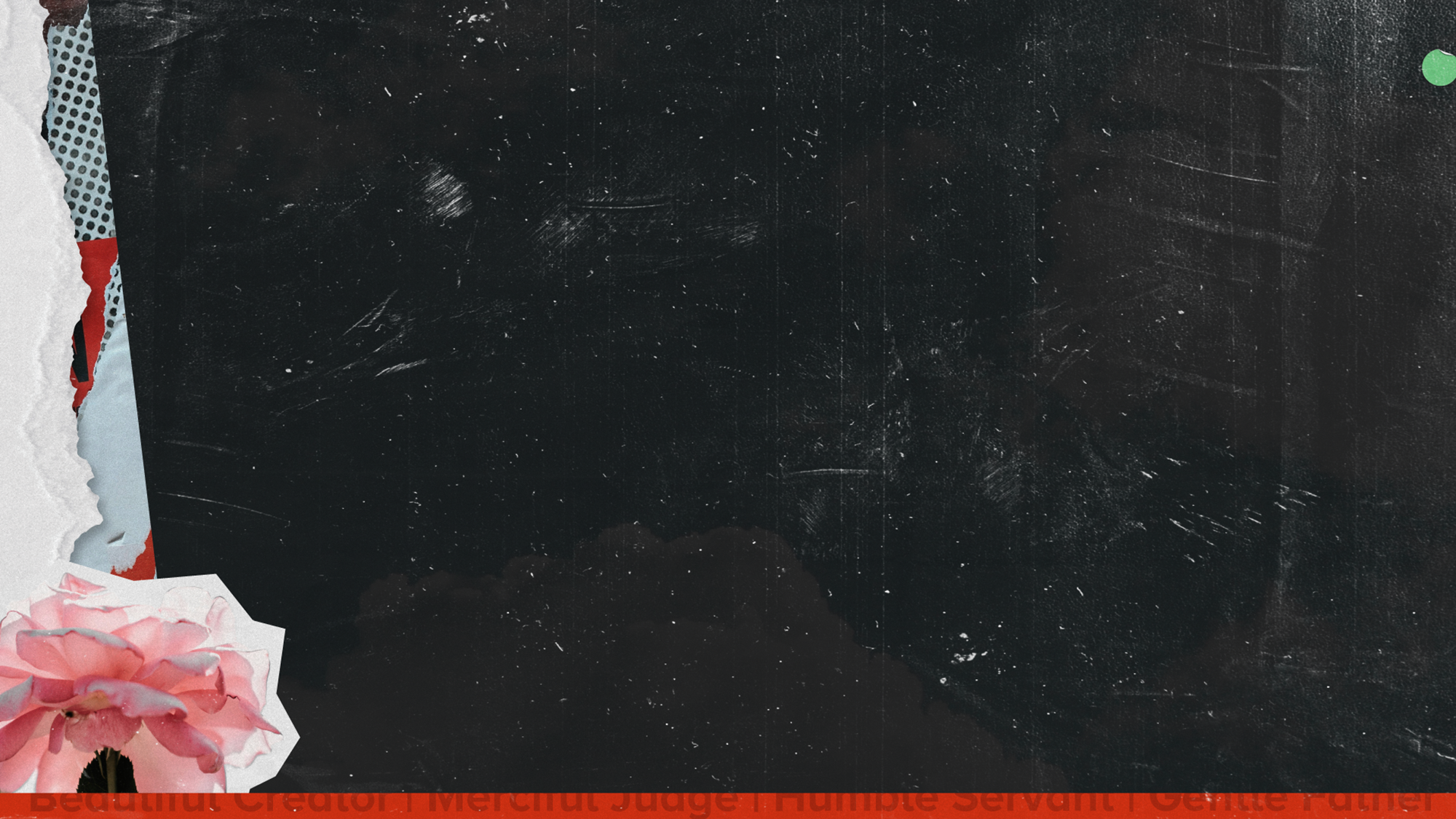 How do we live it out?
Love what is beautiful
2.	Create what is beautiful
3.	Become what is beautiful